Konkurs informatyczny
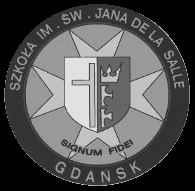 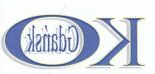 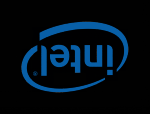 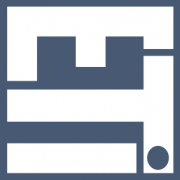 Etapy konkursu
etap szkolny – 20 XI 2014 – 1400
etap rejonowy – 22 I 2015 – 1400
finał wojewódzki – 12 III 2015 – 1200
Powodzenia!
http://konkurs.lasalle.gda.pl/